Школьники и дошкольники с КИ: образовательные маршруты и новые школьные стандарты
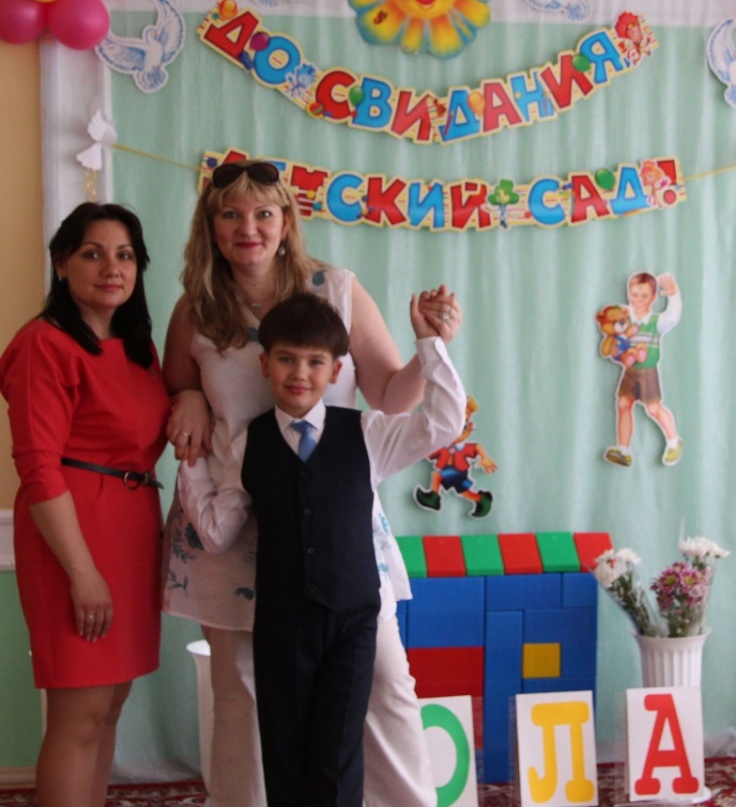 Беляева Ольга Леонидовна, кандидат пед. наук, доцент Красноярского государственного педагогического университета им. В.П. Астафьева, сурдопедагог высшей категории
oliyass@mail.ru
http://surdoplus.ru/
http://www.kspu.ru/person/2539/
4 ключевых вопроса
Что нового в «новом» законе об образовании в РФ и новых ФГОС ?
Какие образовательные маршруты могут быть полезными для дошкольников с кохлеарными имплантами?
Какие образовательные маршруты могут быть полезными для школьников с кохлеарными имплантами?
Какие условия должна предоставить образовательная организация детям с КИ?
Образовательные программы дошкольного образования (ФЗ №273 об образовании в РФ)
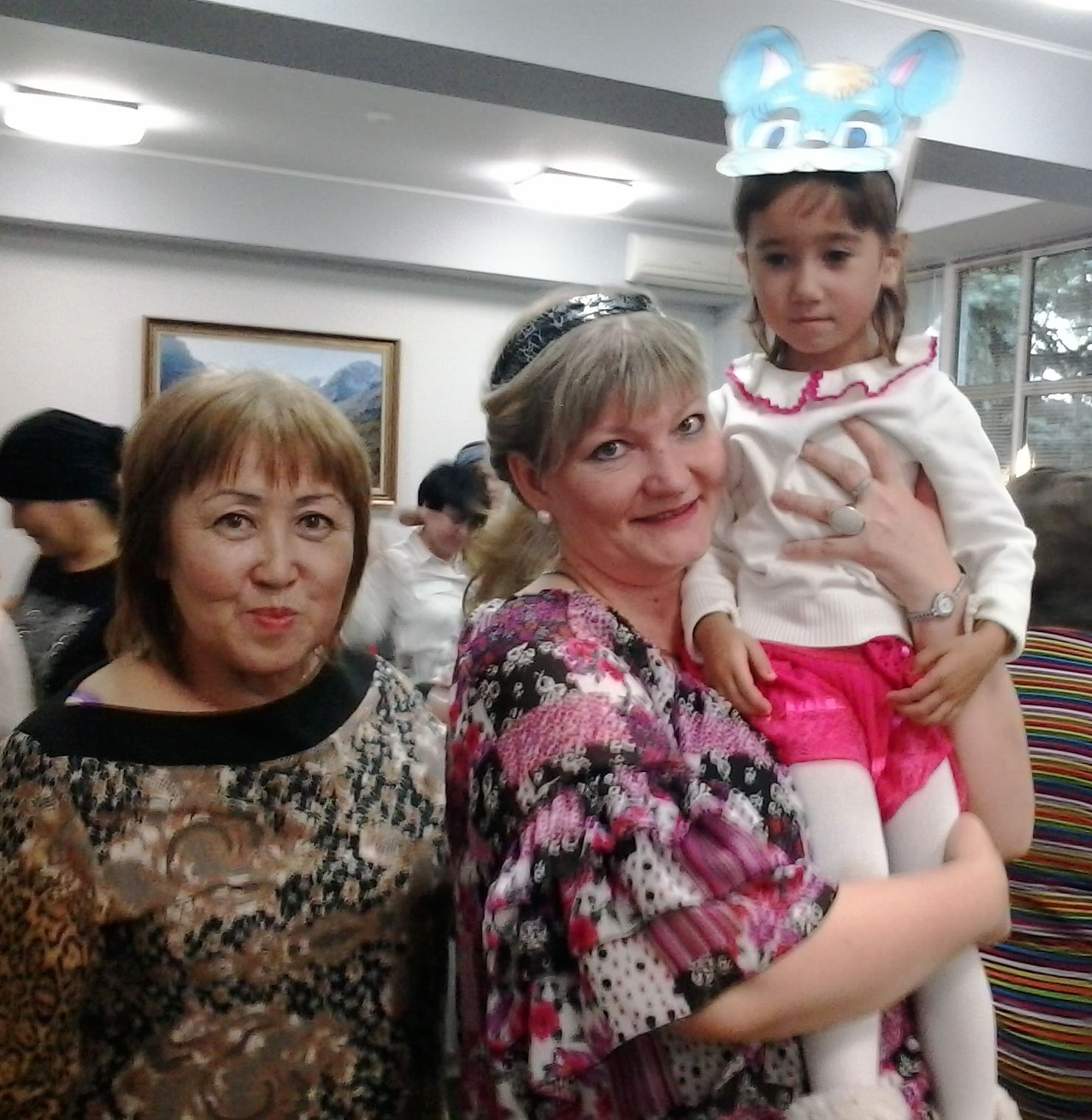 разрабатываются и утверждаются организацией, осуществляющей образовательную деятельность, в соответствии с федеральным государственным образовательным стандартом дошкольного образования и с учетом соответствующих примерных образовательных программ дошкольного образования.
ПРИМЕРНАЯ ОСНОВНАЯ ОБРАЗОВАТЕЛЬНАЯ ПРОГРАММА ДОШКОЛЬНОГО ОБРАЗОВАНИЯ
ОДОБРЕНА
решением федерального учебно-методического объединения по общему образованию
(протокол от 20 мая 2015 г. № 2/15)
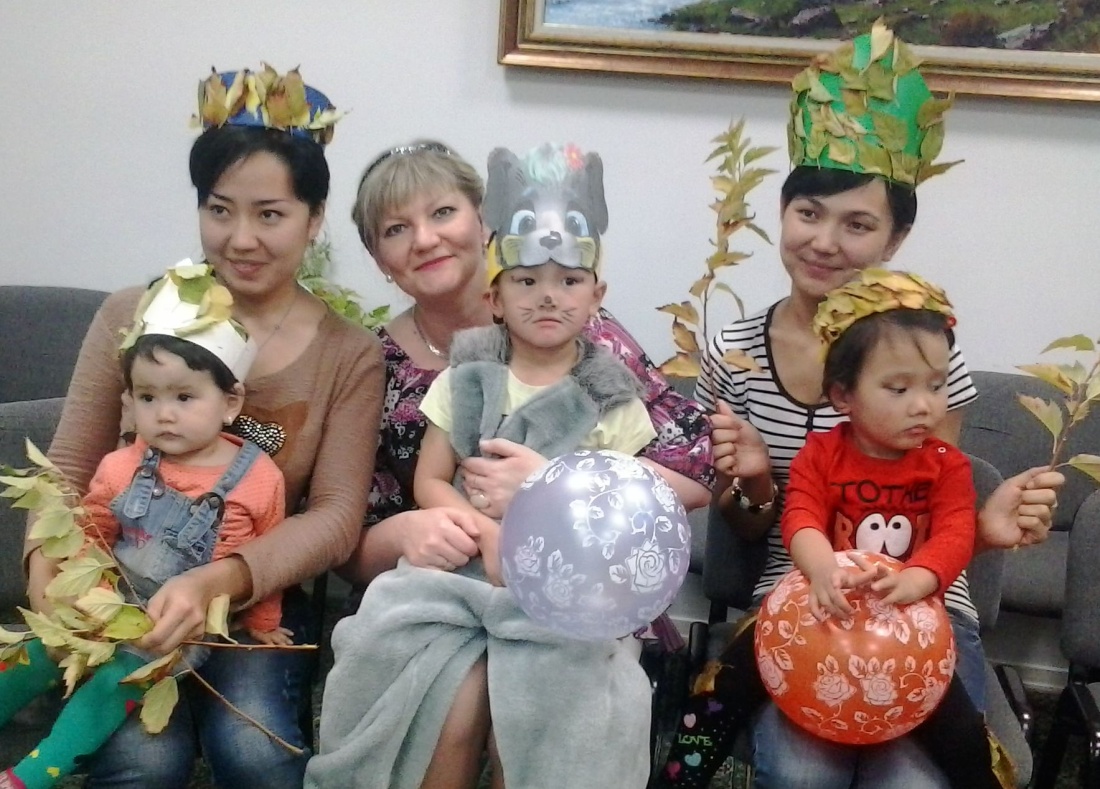 2. СОДЕРЖАТЕЛЬНЫЙ РАЗДЕЛ2.1. Общие положения
В содержательном разделе представлены: 
– описание модулей образовательной деятельности в соответствии с направлениями развития ребенка в пяти образовательных областях: социально-коммуникативной, познавательной, речевой, художественно-эстетической и физического развития, с учетом используемых вариативных программ дошкольного образования и методических пособий, обеспечивающих реализацию данного содержания;
– описание вариативных форм, способов, методов и средств реализации Программы с учетом возрастных и индивидуально-психологических особенностей воспитанников, специфики их образовательных потребностей, мотивов и интересов; 
– адаптивная программа коррекционно-развивающей работы с детьми с ограниченными возможностями здоровья, описывающая образовательную деятельность по профессиональной коррекции нарушений развития детей, предусмотренную Программой.
2.5. Программа коррекционно-развивающей работы с детьми с ограниченными возможностями здоровья
Общий объем образовательной программы
для детей с ограниченными возможностями здоровья, которая должна быть реализована в группах компенсирующей и комбинированной направленности, рассчитывается с учетом направленности Программы в соответствии с:
Возрастом воспитанников, 
Основными направлениями их развития, 
Спецификой дошкольного образования
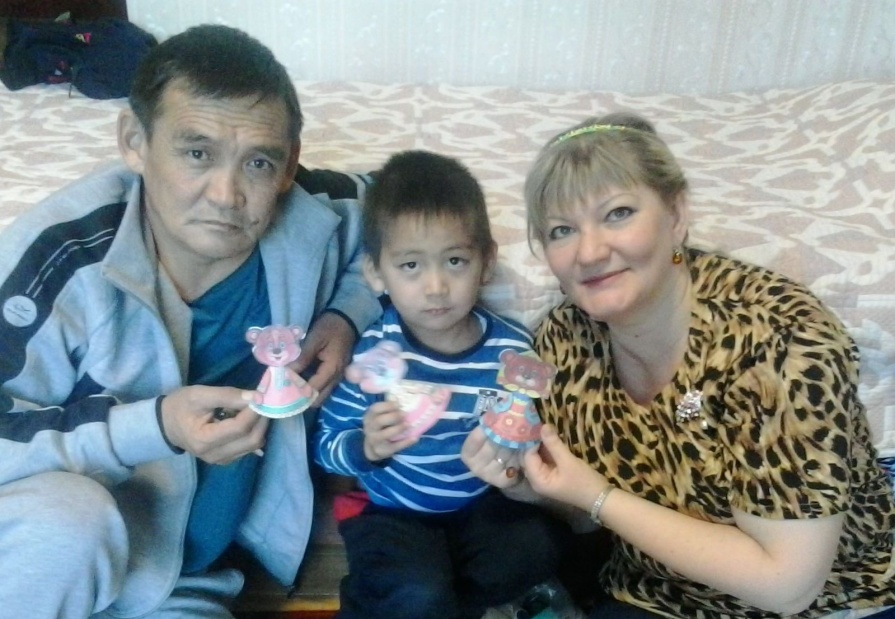 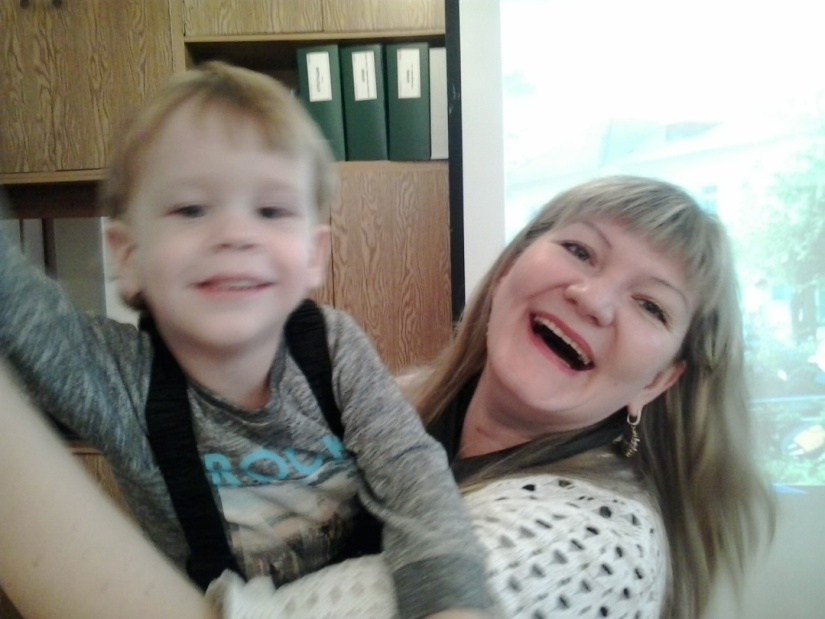 Задачами деятельности образовательной организации
реализующей программы дошкольного образования, по выполнению образовательной программы в группах компенсирующей и комбинированной направленности являются:
– развитие физических, интеллектуальных, нравственных, эстетических и личностных качеств;
– формирование предпосылок учебной деятельности;
– сохранение и укрепление здоровья;
– коррекция недостатков в физическом и (или) психическом развитии детей;
– создание современной развивающей предметно-пространственной среды, комфортной как для детей с ОВЗ, так и для нормально развивающихся детей, их родителей (законных представителей)и педагогического коллектива;
– формирование у детей общей культуры.
Коррекционно-развивающая работа строится с учетом особых образовательных потребностей детей с ОВЗ и заключений психолого-медико-педагогической комиссии.
Организация образовательного процесса в группах компенсирующей и комбинированной направленности предполагает соблюдение следующих позиций: 
1) регламент проведения и содержание занятий с ребенком с ОВЗ специалистами дошкольной образовательной организации (учителем-логопедом, учителем-дефектологом, педагогом-психологом), воспитателями, педагогами дополнительного образования;
2) регламент и содержание работы тьютора;
3) регламент и содержание работы психолого-медико-педагогического консилиума (ПМПК) дошкольной образовательной организации.
В группах компенсирующей направленности для детей с ОВЗ осуществляется реализация адаптированной основной образовательной программы дошкольного образования. 
В группах комбинированной направленности существуют две программы. Для ребенка с ОВЗ на базе основной образовательной программы дошкольного образования разрабатывается и реализуется адаптированная образовательная программа (инклюзивное образование) с учетом особенностей его психофизического развития, индивидуальных возможностей, обеспечивающая коррекцию нарушений развития и его социальную адаптацию. 
Остальные дети группы комбинированной направленности обучаются по основной образовательной программе дошкольного образования.
Адаптированная образовательная программа
обсуждается и реализуется с участием родителей (законных представителей) ребенка. 
В ее структуру, в зависимости от психофизического развития и возможностей ребенка, структуры и тяжести недостатков, интегрируются необходимые модули коррекционных программ, 
комплексов методических рекомендаций по проведению занятий с детьми с ОВЗ и т. д.
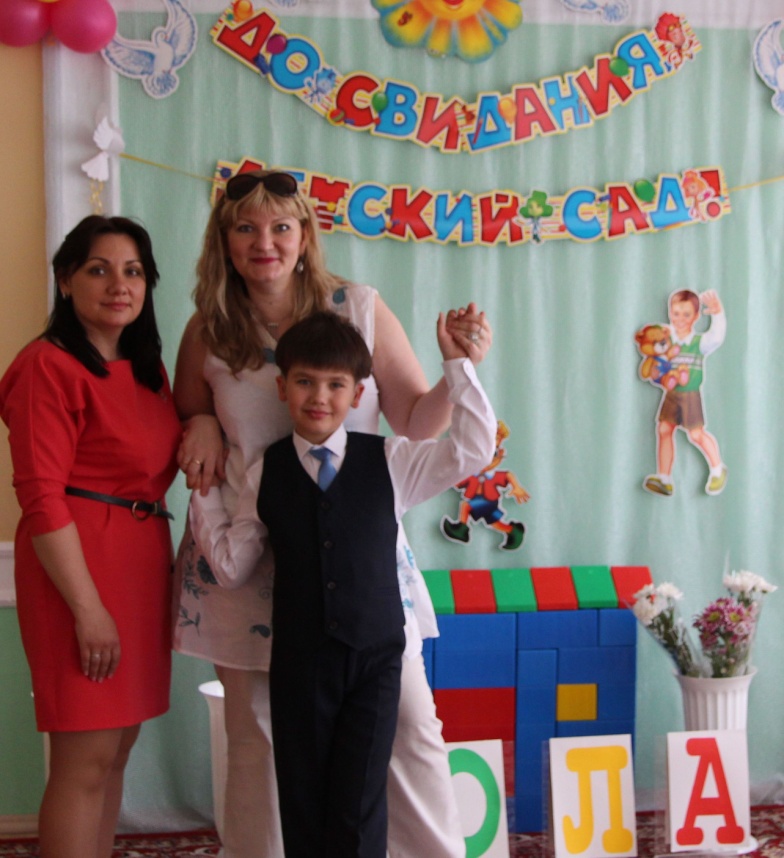 Организационный раздел ООП ДО
Кадровые условия:
3.3.3. При работе в группах для детей с ограниченными возможностями здоровья в Организации должны быть дополнительно предусмотрены должности педагогов, имеющих соответствующую квалификацию для работы в соответствии со спецификой ограничения здоровья детей, из расчета не менее одной должности на группу детей.
При организации инклюзивного образования: 
– при включении в общеобразовательную группу иных категорий детей, имеющих специальные образовательные потребности, в т. ч. находящихся в трудной жизненной ситуации, может быть предусмотрено дополнительное кадровое обеспечение. Категории таких детей и особенности их кадрового сопровождения устанавливаются органами власти субъектов Российской Федерации.
ФЗ №273 «Об образовании в РФ» Статья 79 (школы)
1. Содержание образования и условия организации обучения и воспитания обучающихся с ограниченными возможностями здоровья определяются адаптированной образовательной программой, а для инвалидов также в соответствии с индивидуальной программой реабилитации инвалида.
Статья 79.
Статья 79.
2. Общее образование обучающихся с ограниченными возможностями здоровья осуществляется в организациях, осуществляющих образовательную деятельность по адаптированным основным общеобразовательным программам. В таких организациях создаются специальные условия для получения образования указанными обучающимися.
Статья 79.
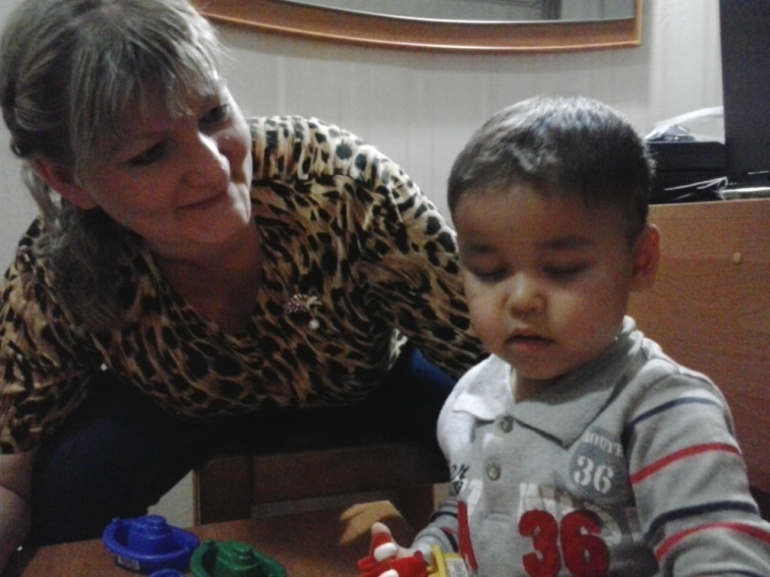 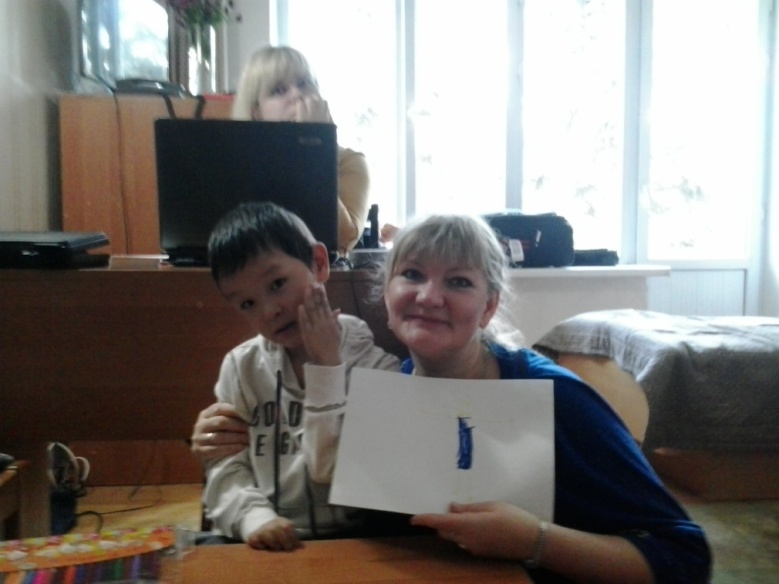 3. Под специальными условиями для получения образования обучающимися с ограниченными возможностями здоровья в настоящем Федеральном законе понимаются условия обучения, воспитания и развития таких обучающихся, включающие в себя: 
использование специальных образовательных программ 
и методов обучения и воспитания, 
специальных учебников, учебных пособий и дидактических материалов, 
специальных технических средств обучения коллективного и индивидуального пользования,
Статья 79, пункт 3 (продолжение)
предоставление услуг ассистента (помощника), оказывающего обучающимся 
1. необходимую техническую помощь, 
2. проведение групповых и индивидуальных коррекционных занятий, 
3. обеспечение доступа в здания организаций, осуществляющих образовательную деятельность, 
4. и другие условия, без которых невозможно или затруднено освоение образовательных программ обучающимися с ограниченными возможностями здоровья.
Статья 79.
4. Образование обучающихся с ограниченными возможностями здоровья может быть организовано как совместно с другими обучающимися, так и в отдельных классах, группах или в отдельных организациях, осуществляющих образовательную деятельность.
Статья 79. Организация получения образования обучающимися с ограниченными возможностями здоровья
5. Отдельные организации, осуществляющие образовательную деятельность по адаптированным основным общеобразовательным программам, создаются органами государственной власти субъектов Российской Федерации для 
глухих, слабослышащих, позднооглохших, 
слепых, слабовидящих, 
с тяжелыми нарушениями речи, 
с нарушениями опорно-двигательного аппарата, 
с задержкой психического развития, 
с умственной отсталостью, 
с расстройствами аутистического спектра, 
со сложными дефектами и других обучающихся с ограниченными возможностями здоровья.
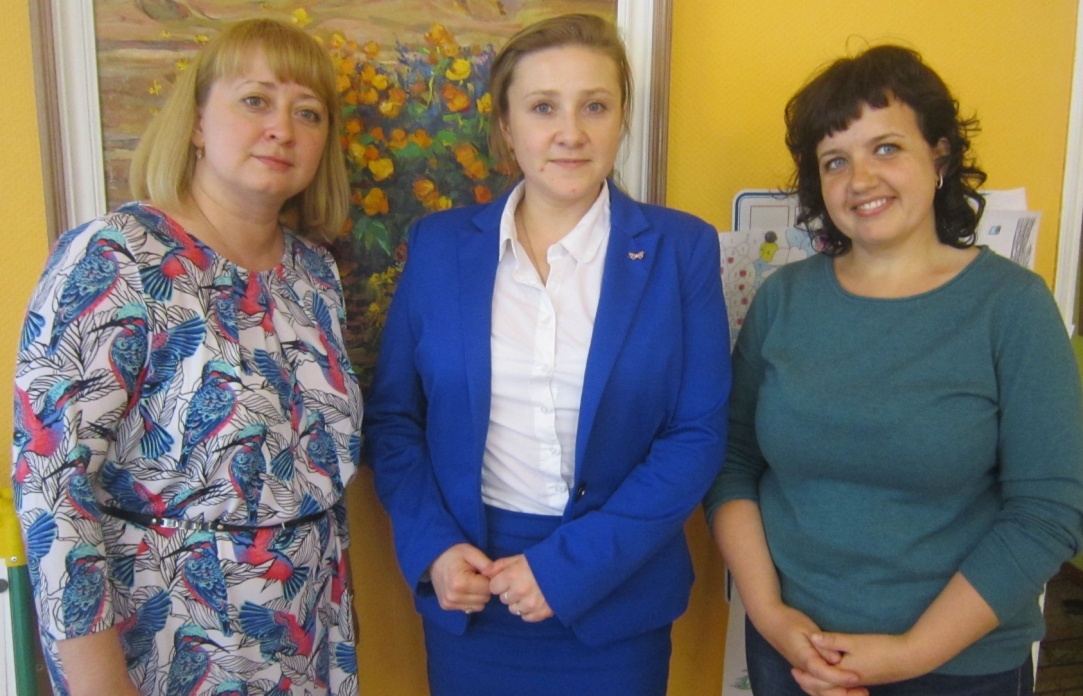 Статья 79.
12. Государство в лице уполномоченных им органов государственной власти Российской Федерации и органов государственной власти субъектов Российской Федерации обеспечивает подготовку педагогических работников, владеющих специальными педагогическими подходами и методами обучения и воспитания обучающихся с ограниченными возможностями здоровья, и содействует привлечению таких работников в организации, осуществляющие образовательную деятельность.
Все варианты АООП регламентируются
Федеральный государственный образовательный стандарт начального общего образования обучающихся с ограниченными возможностями здоровьяот « 19»  декабря 2014 г. № 1598.
Федеральный государственный образовательный стандарт образования обучающихся с умственной отсталостью (интеллектуальными нарушениями)от « 19»  декабря 2014 г. № 1599
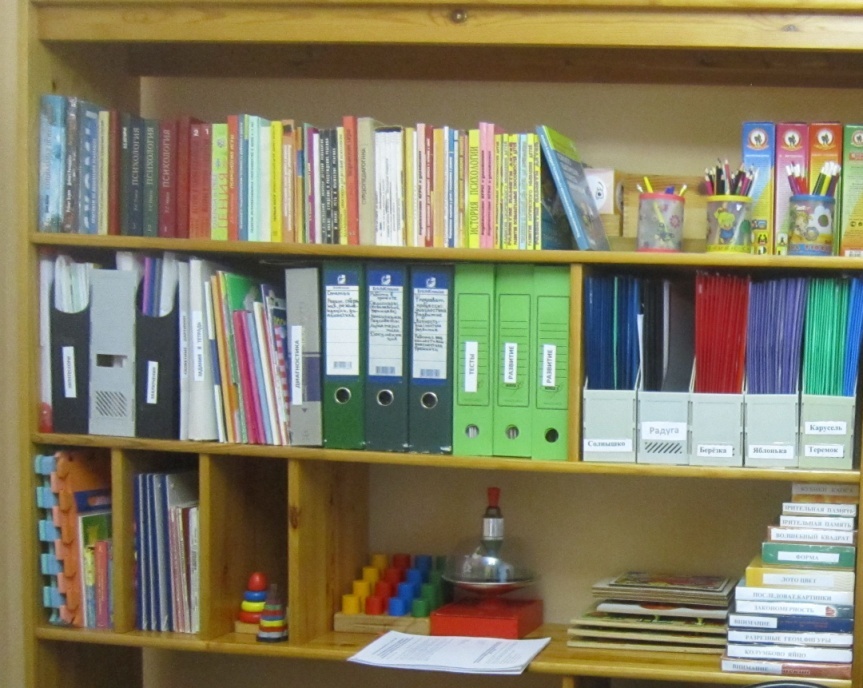 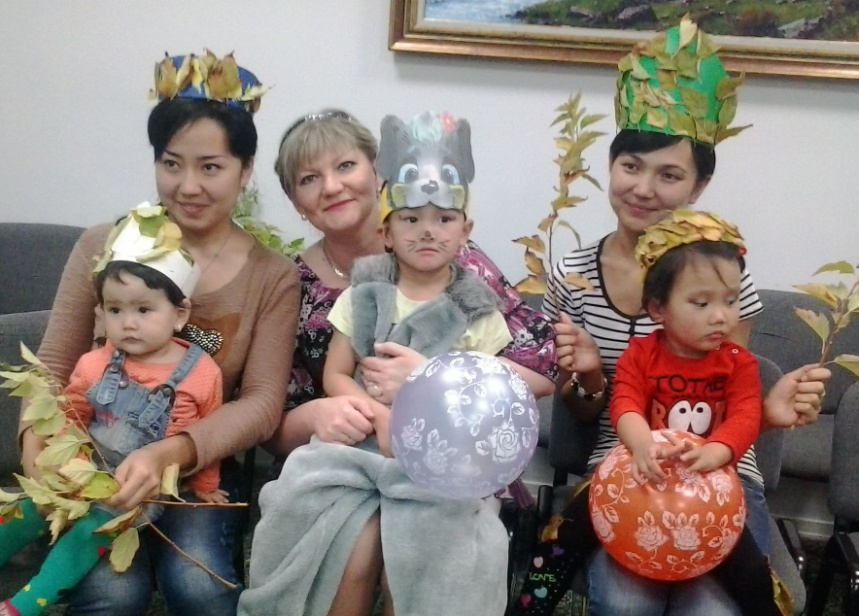 Варианты АООП начального общего образования обучающихся с ОВЗ
Вариант  I по всем группам детей с ОВЗ
Означает, что  обучающийся  с ОВЗ получает образование, полностью соответствующее по итоговым достижениям к моменту завершения обучения, образования здоровых сверстников, находясь в их среде и в те же сроки обучения (1 - 4 классы).  
http://fgosreestr.ru/

Часть Учебного плана, формируемая участниками образовательных отношений, включает часы на внеурочную деятельность (10 часов в неделю), предназначенные для реализации направлений внеурочной деятельности (не более 5 часов в неделю), и часы на коррекционно-развивающую область (не менее 5 часов в неделю).
Программа коррекционной работы должна содержать:
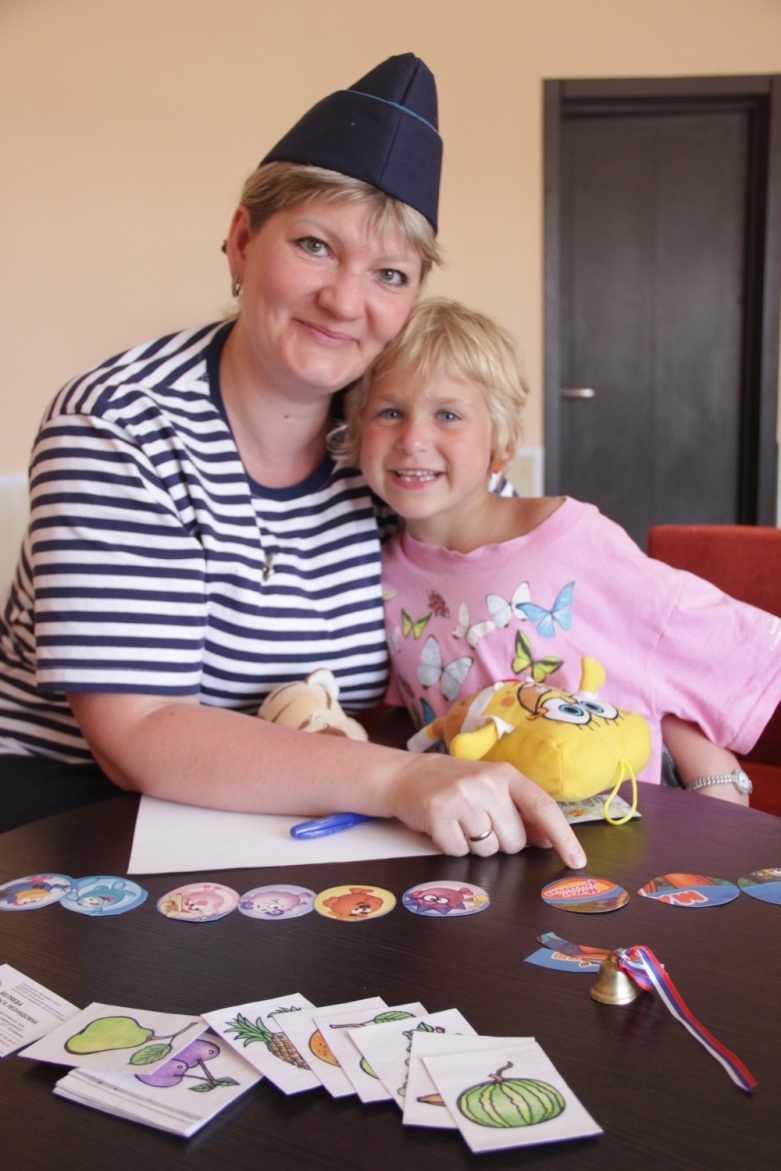 перечень, содержание и план реализации индивидуально ориентированных коррекционных мероприятий, обеспечивающих удовлетворение особых образовательных потребностей обучающихся с ОВЗ;
систему комплексного психолого-медико-педагогического сопровождения обучающихся с ОВЗ в условиях образовательной деятельности, включающего психолого-медико-педагогическое обследование обучающихся с целью выявления их особых образовательных потребностей, мониторинг динамики развития обучающихся;
корректировку коррекционных мероприятий.
Статья 15. Сетевая форма реализации образовательных программ
1. Сетевая форма реализации образовательных программ (далее - сетевая форма) обеспечивает возможность освоения обучающимся образовательной программы с использованием ресурсов нескольких организаций, осуществляющих образовательную деятельность, в том числе иностранных, а также при необходимости с использованием ресурсов иных организаций. 
В реализации образовательных программ с использованием сетевой формы наряду с организациями, осуществляющими образовательную деятельность, также могут участвовать :
научные организации, 
медицинские организации, 
организации культуры, 
физкультурно-спортивные 
и иные организации, обладающие ресурсами, необходимыми для осуществления обучения, проведения учебной и производственной практики и осуществления иных видов учебной деятельности, предусмотренных соответствующей образовательной программой.
Варианты  1.2, 2.2
предполагает, что обучающийся получает образование, сопоставимое по конечным достижениям, с образованием слышащих сверстников, НО в пролонгированные сроки: пять лет (1 -5 классы) - для детей, получивших дошкольное образование; шесть лет (1 - 6 классы) - для детей, не получивших дошкольное образование.
Формы образования по второму варианту:
 а) в отдельном классе или б) в массовом классе по желанию родителей. 
   Однако пролонгированные сроки при этом сохраняются.
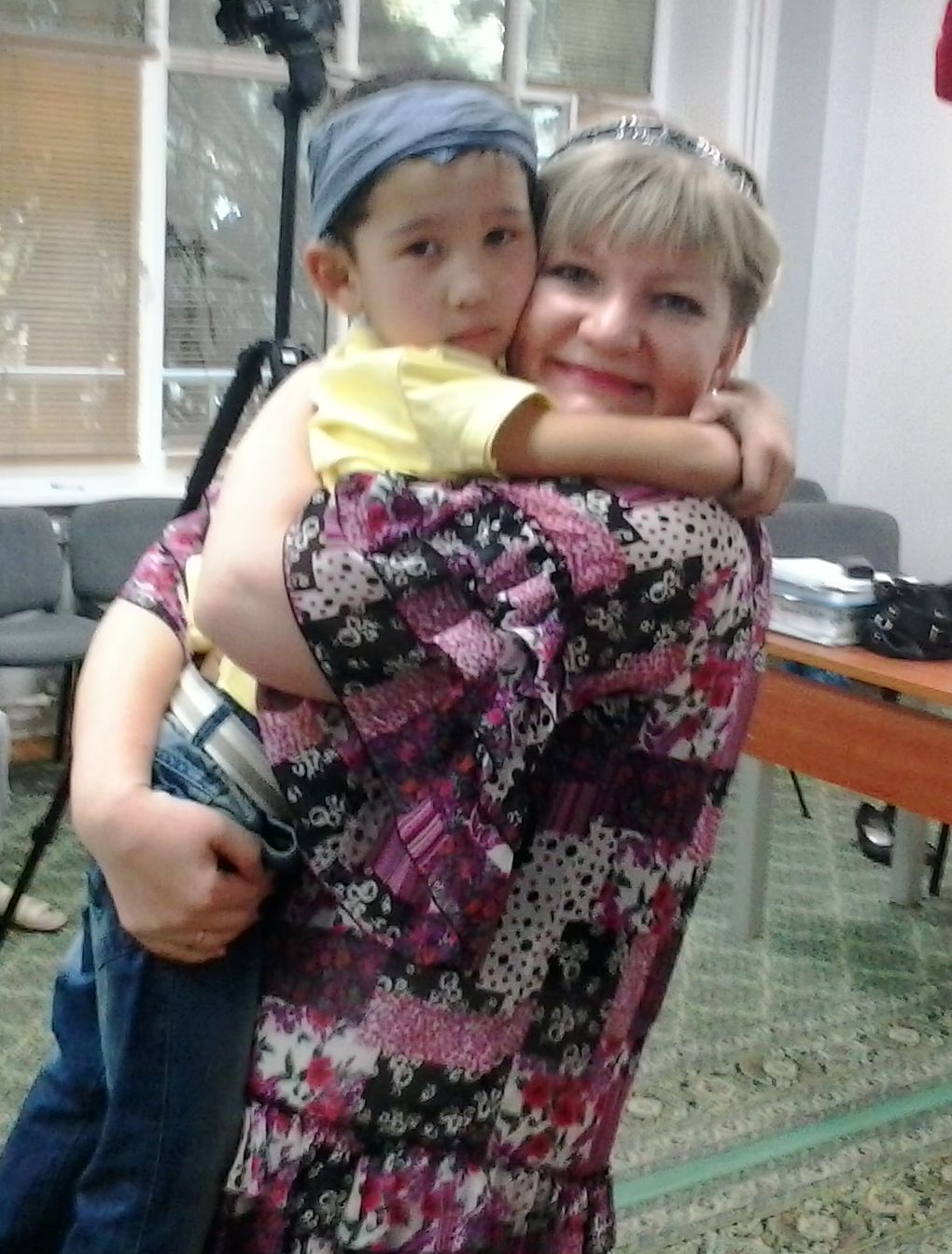 Варианты  1.3, 2.3
Третий вариант предполагает, что у ребенка сочетается основное нарушения развития с интеллектуальным нарушением в легкой степени.
Формы образования по третьему варианту:
   а) в отдельном классе 
   б) в массовом классе по желанию родителей. 
    
    Однако, такой ребенок не может освоить основную образовательную программу, поэтому при окончании школы получит свидетельство об обучении по образцу и в порядке, которые устанавливаются федеральным органом исполнительной власти
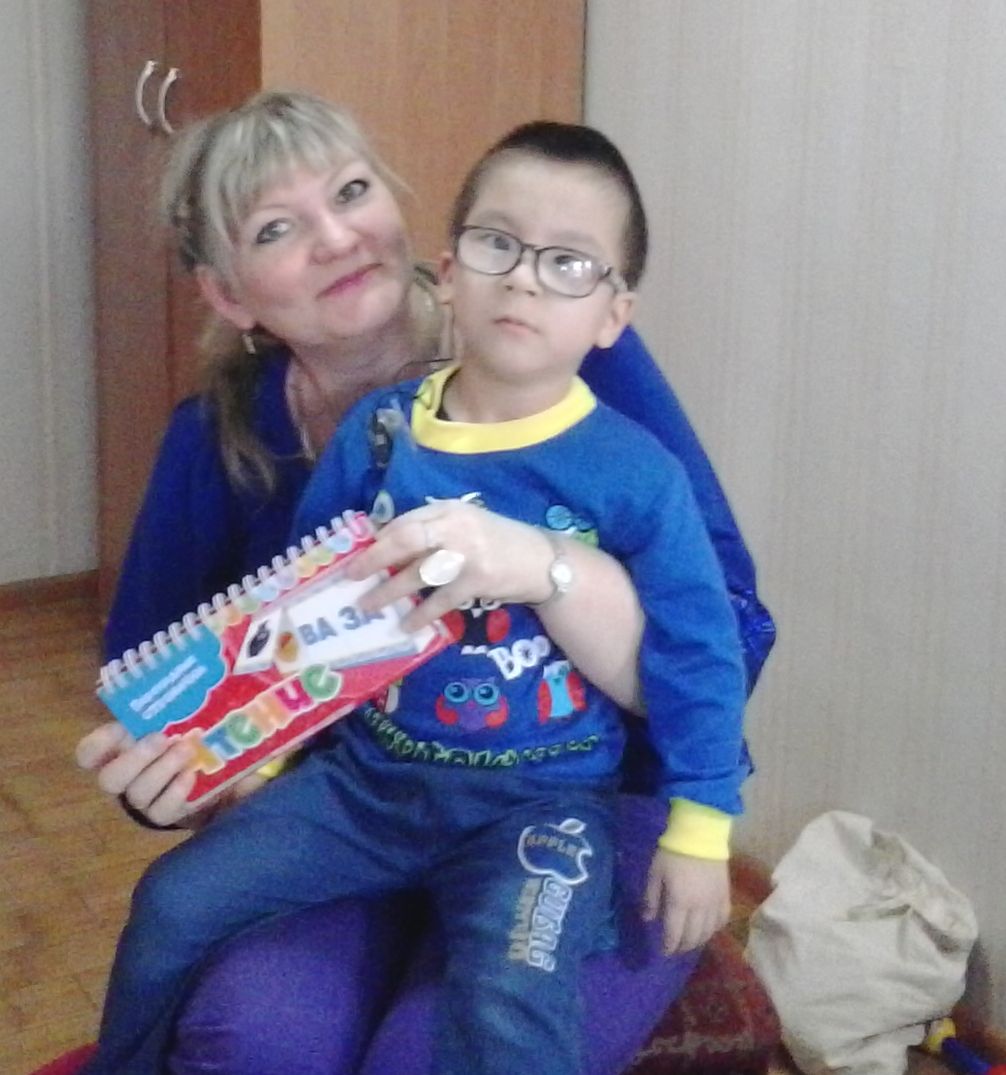 Вариант  1.4
Четвертый вариант предполагает, что у ребенка тяжелые множественные нарушения развития, выраженные интеллектуальные нарушения 
Формы образования по четвертому  варианту:
   а) в отдельном классе отдельной организации или СОШ
   б) в массовом классе по желанию родителей. 
    
     Однако, такой ребенок не может освоить основную образовательную программу, поэтому при окончании школы получит свидетельство об обучении по образцу и в порядке, которые устанавливаются федеральным органом исполнительной власти
Требования Стандарта к кадровым условиям.
3.4.1. При необходимости в процессе реализации АООП НОО для обучающихся с ОВЗ возможно временное или постоянное участие тьютора и (или) ассистента (помощника).
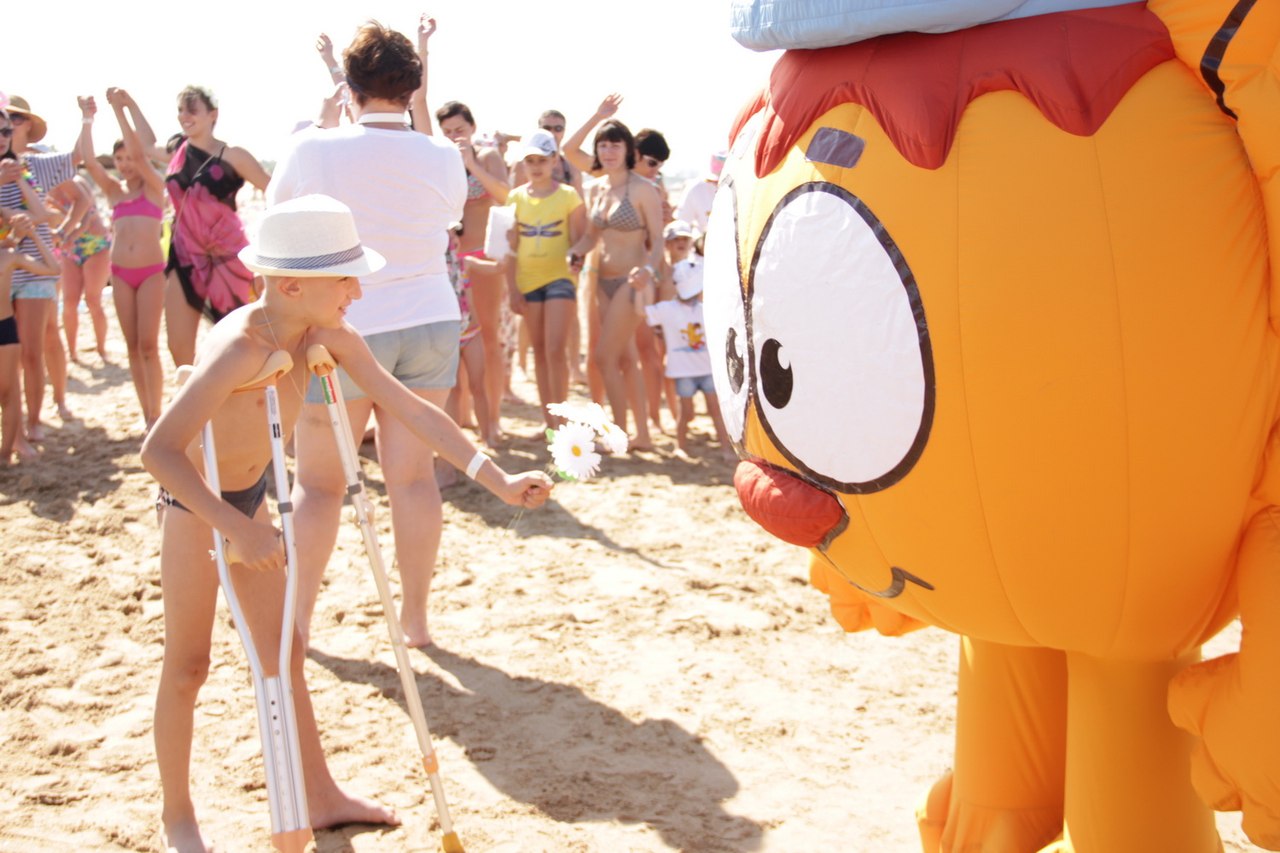 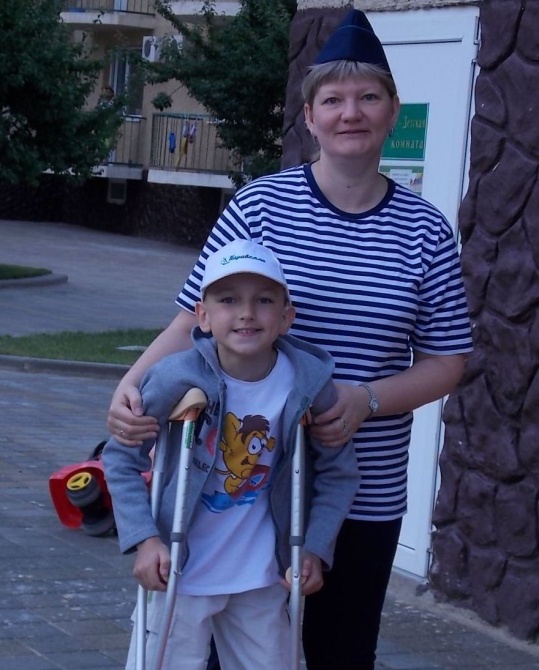 Определение варианта АООП НОО
2.13. для обучающегося с ОВЗ осуществляется на основе рекомендаций ПМПК, сформулированных по результатам его комплексного психолого-медико-педагогического обследования, в случае наличия у обучающегося инвалидности – с учетом ИПР и мнения родителей (законных представителей). 

ПМПК в своем заключении описывает кадровые и материально-технические условия, а также перечисляет специальные методы обучения, которые необходимо соблюдать в отношении образования обучающегося с ОВЗ
Возможность перехода обучающегося с одного варианта АООП НОО на другой
Перевод обучающегося с ОВЗ с одного варианта программы на другой осуществляется организацией на основании комплексной оценки результатов освоения АООП НОО, по рекомендации ПМПК и с учетом мнения родителей (законных представителей) в порядке, установленном законодательством Российской Федерации.
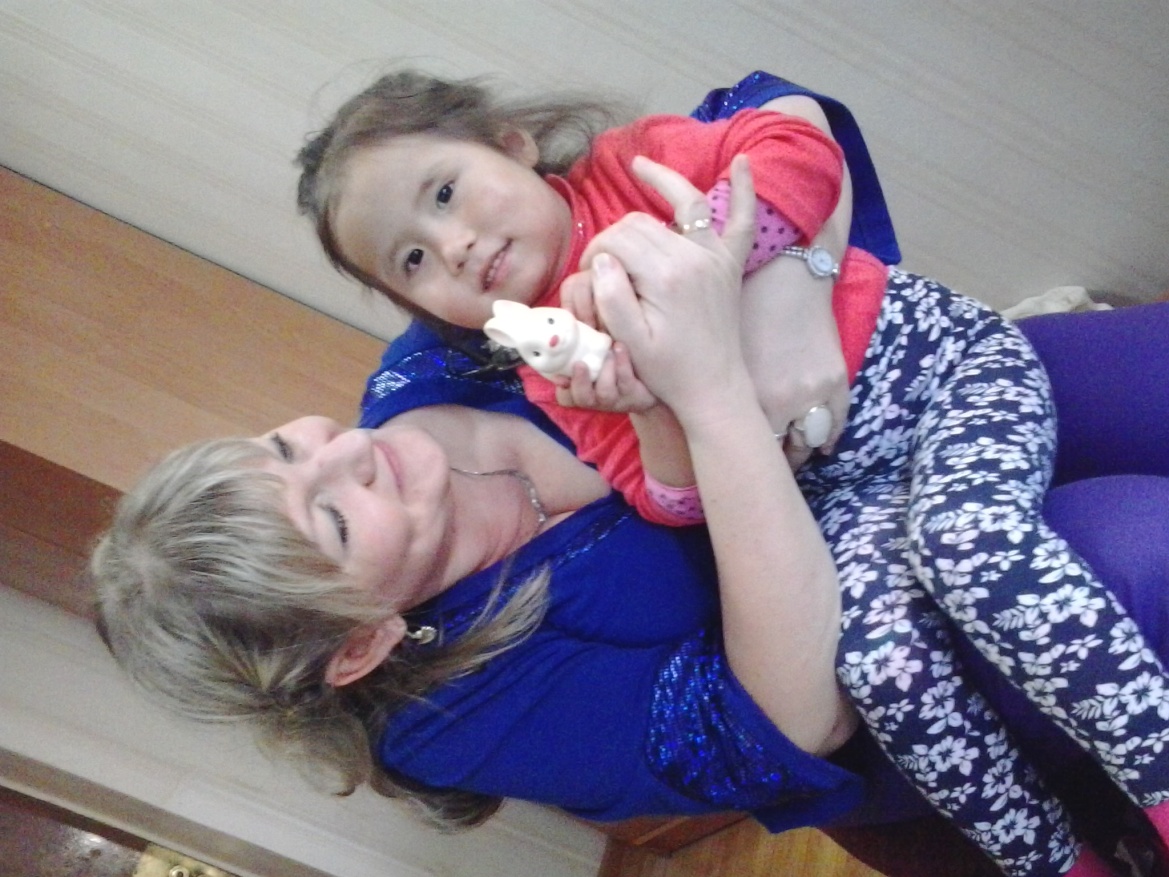 4 ключевых вопроса
Что нового в «новом» законе об образовании в РФ и новых ФГОС ?
Какие образовательные маршруты могут быть полезными для дошкольников с кохлеарными имплантами?
Какие образовательные маршруты могут быть полезными для школьников с кохлеарными имплантами?
Какие условия должна предоставить образовательная организация детям с КИ?
Взгляд ведущих сотрудников ИКП РАОна подбор образовательной среды для кохлеарно имплантированных дошкольников
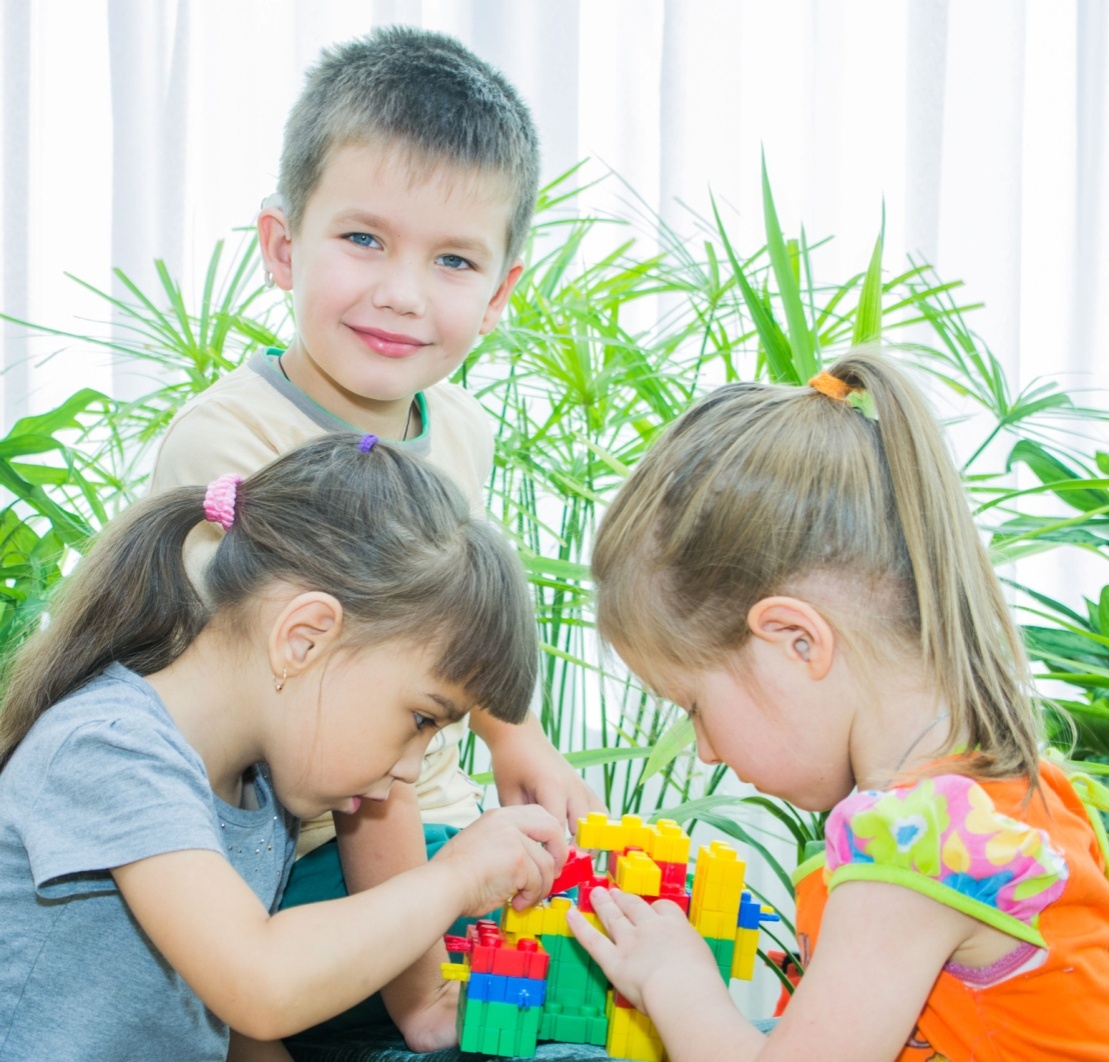 Примерная длительность запускающего этапа для разных групп детей с нарушенным слухом с КИ
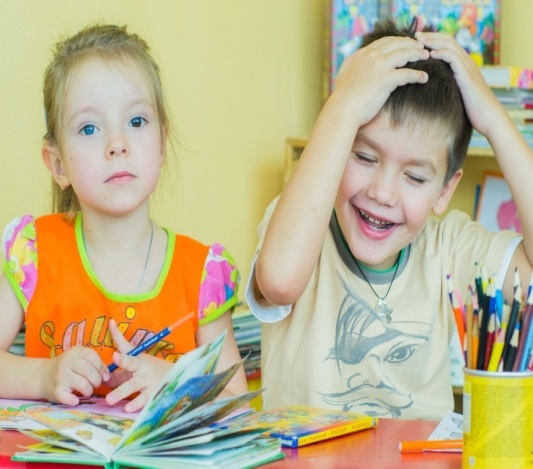 Рекомендации для запускающего этапа
Для дошкольника, воспитывающегося дома
Возможные базы для получения такой помощи:
Если семья приняла решение о посещении ребенком с КИ на запускающем этапе детского сада…
Неприемлемые варианты
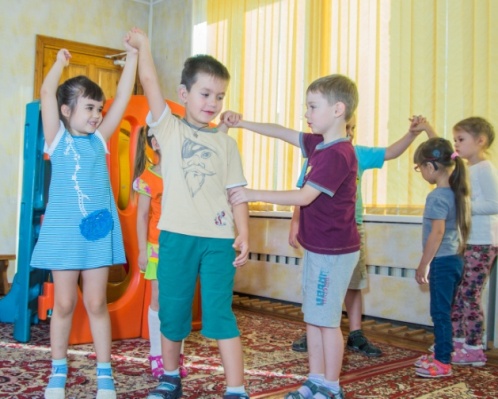 Вариант 1 (приемлемый)
Вариант 2. Дошкольники с недостаточным и низким уровнем речевого развития к моменту операции
Проблемы открытия групп комбинированной направленности
Вариант 3.
Неблагоприятные условия…как быть с такими детьми?...
ребенок не посещал регулярных занятий со специалистами, 
 продолжал посещать группу детского сада для неслышащих детей без обеспечения необходимой доли интеграции со слышащими, 
 родители не сумели в домашних условиях обеспечить соответствующий уровень проведения развивающих занятий и др.
Настройки импланта не достигли нужных параметров
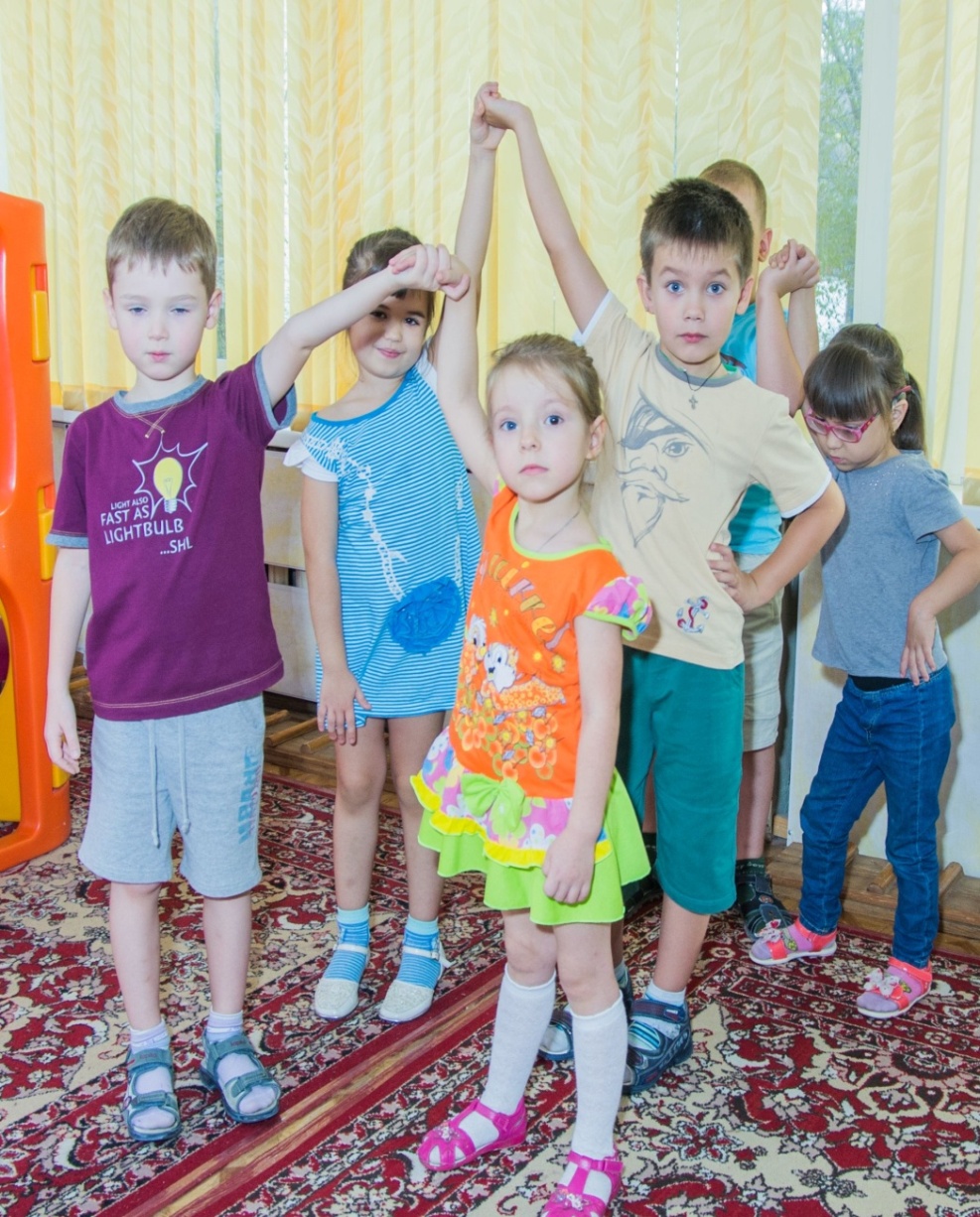 Дошкольники с недостаточным и низким уровнем речевого развития к моменту операции: наши выводы
Ведущие специалисты: СПб, НИИ ЛОР
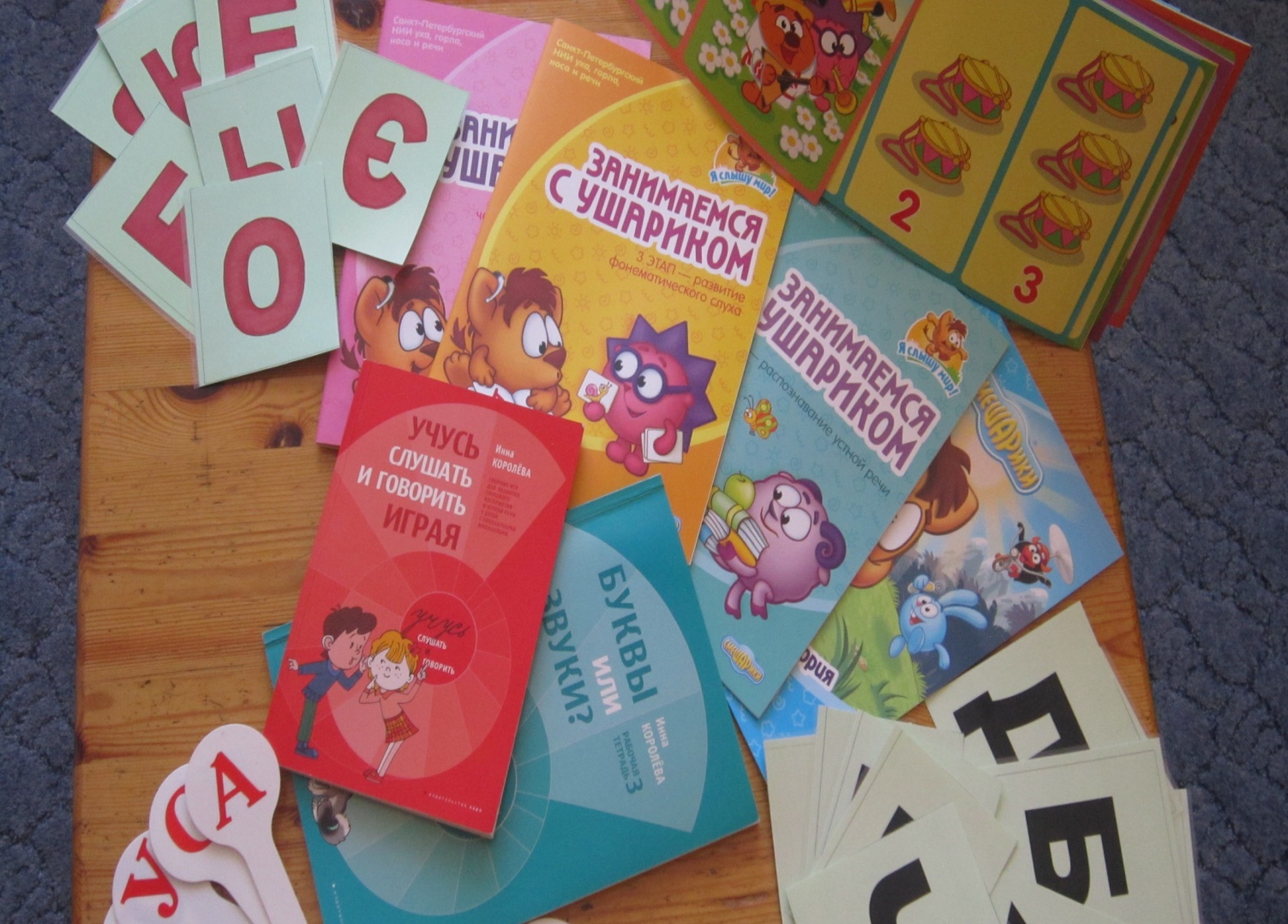 Ведущие специалисты: СПб, НИИ ЛОР
Общеразвивающие группы ДОУ
Компенсирующие группы ДОУ: для слабослышащих детей, для детей с тяжелыми нарушениями речи
Комбинированные ДОУ
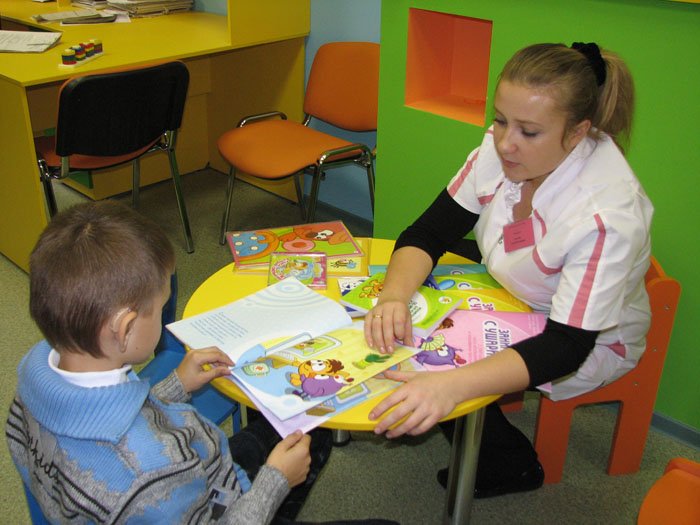 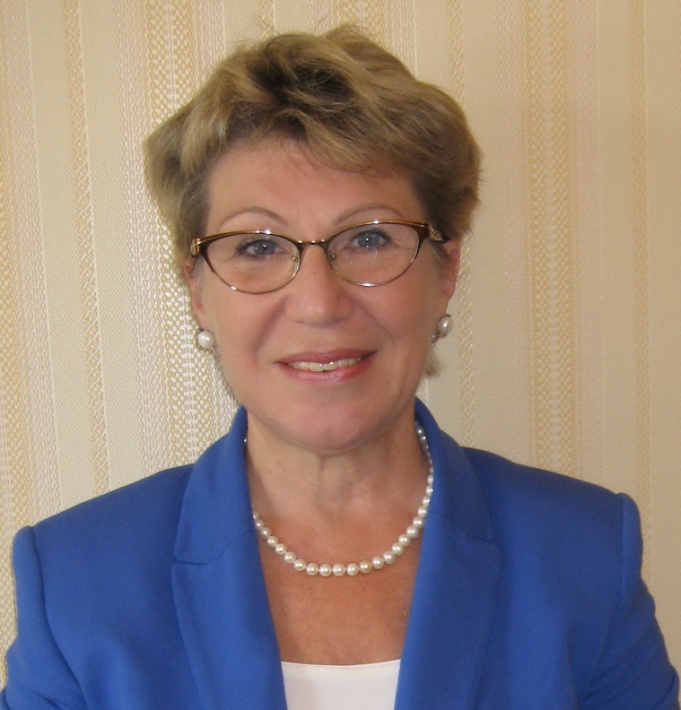 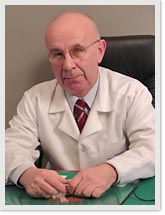 Материально-техническое, программно-методическое и учебно-дидактическое обеспечение
Необходимые условия в ДОУ - Звукоусиливающая аппаратура:
Электроакустический аппарат для реабилитации слуха и речи СУВАГ ИТ 2; 
Стационарная индукционная система для создания звукового поля  ILD1000G.
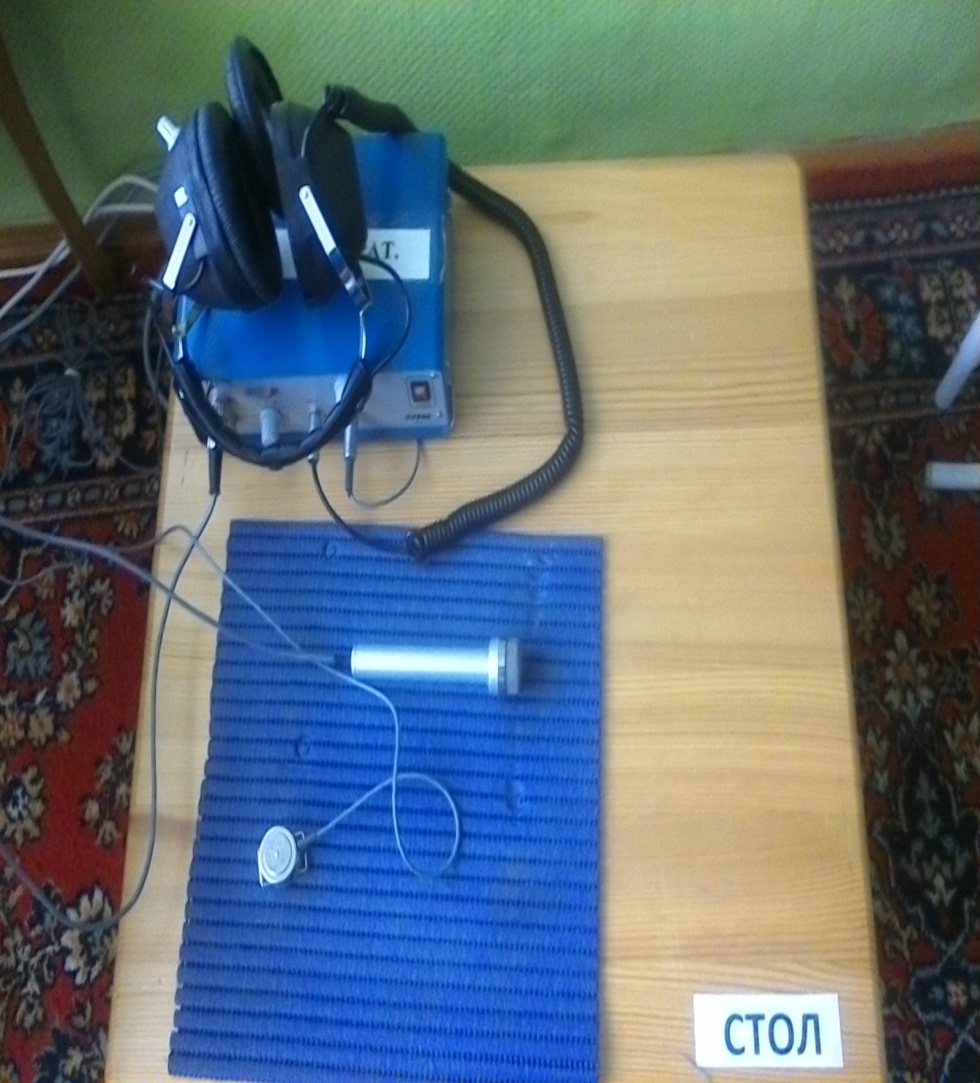 Стационарная индукционная система для создания звукового поля
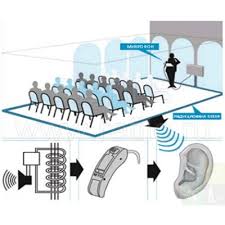 Образовательно-игровой комплекс для формирования информационной и деятельностно-коммуникативной компетентности детей дошкольного возраста;
Комплект ЛСДО «Мелкая моторика руки и графомоторные функции»;
Комплекс ЛСДО «Речь и речевое общение»;
Комплекс ЛСДО «Мелодика, интонация, темп и ритм речи».
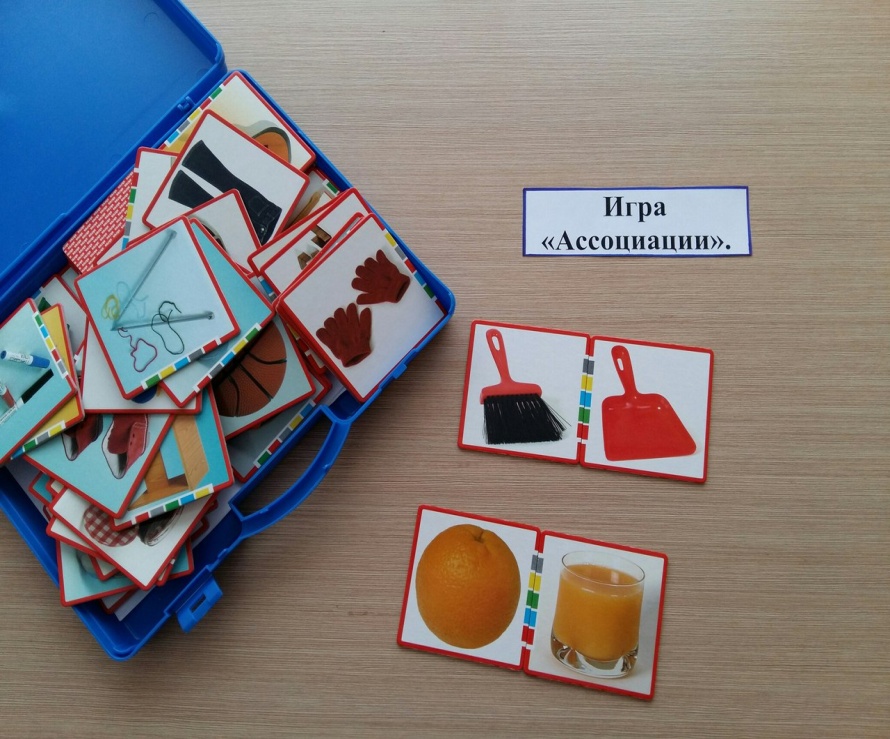 КОМПЛЕКТЫ ДЛЯ СЛУХОРЕЧЕВОГО РАЗВИТИЯ ДЕТЕЙ С КИ
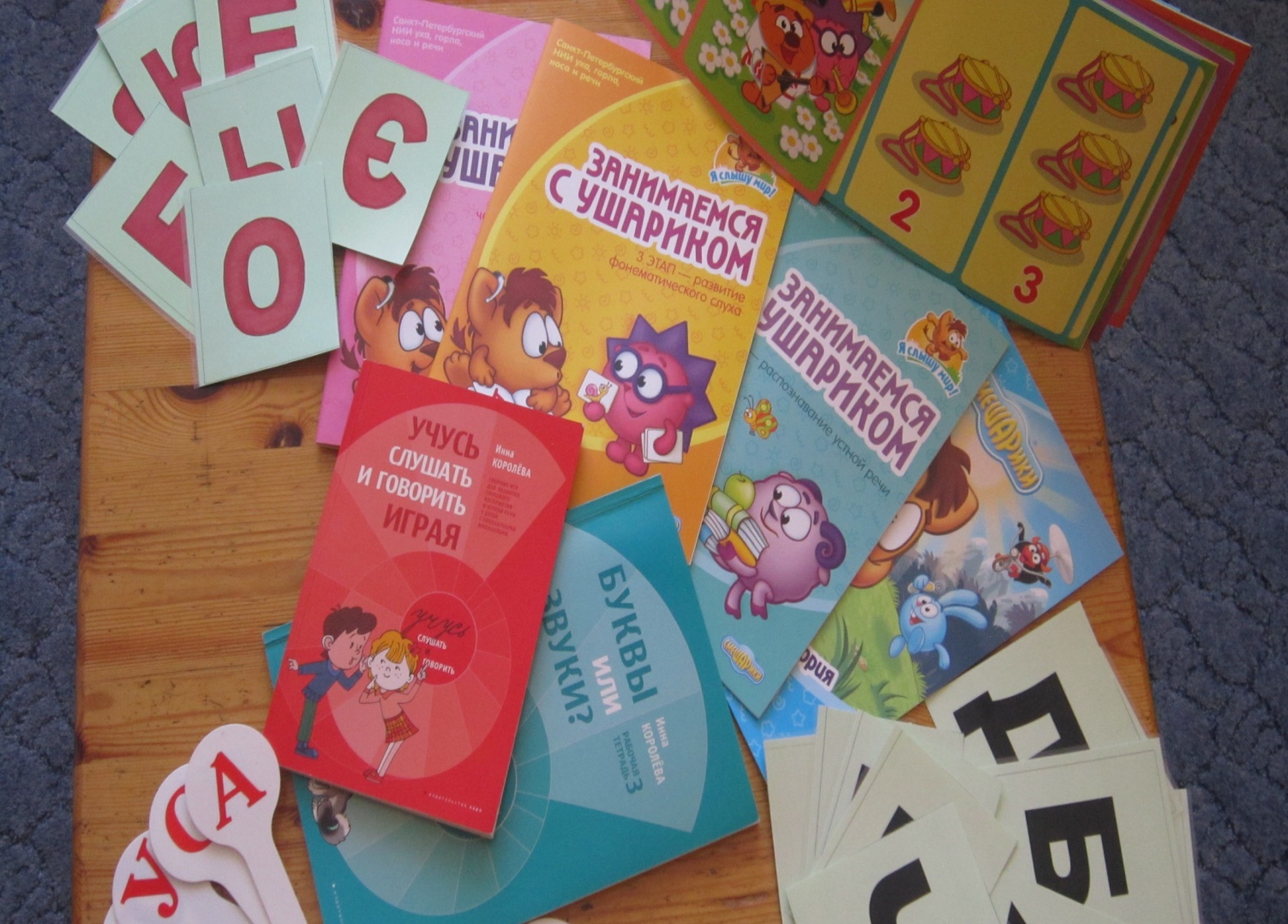 Специальная литература
Включение родителей и близких в процесс образовательной реабилитации и социализации дошкольников
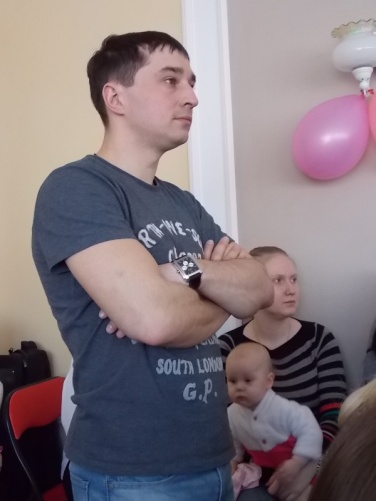 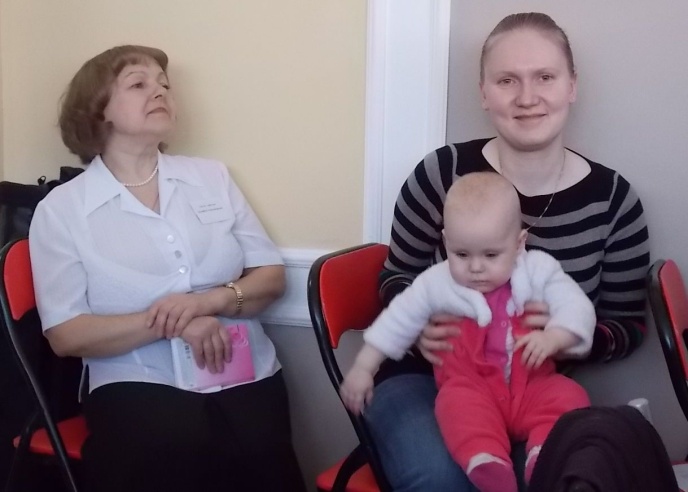 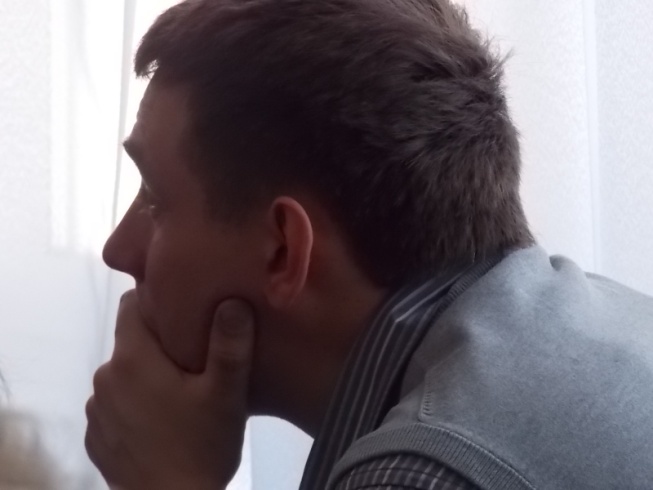 МБДОУ №194 КОМБИНИРОВАННОГО ВИДА 
г. Красноярска
Базовая площадка: проект «Современная образовательная и организационно-правовая модель комплексной (ре)абилитации и социализации детей, пользующихся кохлеарным имплантом» 

Мероприятия Федеральной целевой программы развития образования на 2011-2015 годы по направлению «Распространение современных образовательных и организационно-правовых моделей, обеспечивающих успешную социализацию детей с ограниченными возможностями здоровья и детей-инвалидов».

Городская площадка дошкольного инклюзивного образования
Для вас: 
личные консультации
коллективные семинары
вебинары
курсы повышения квалификации
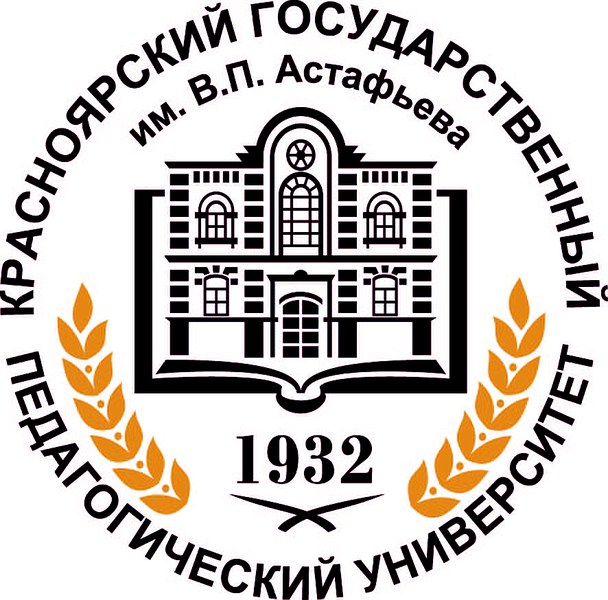 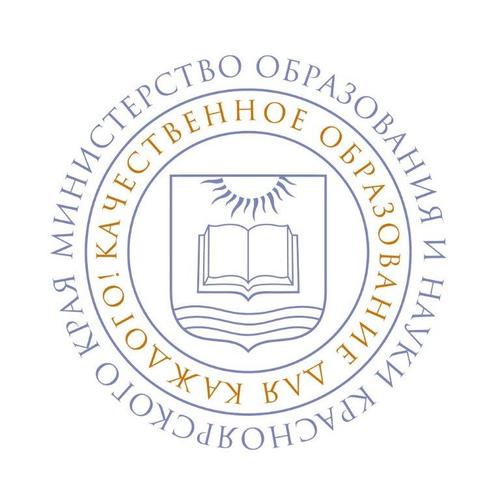 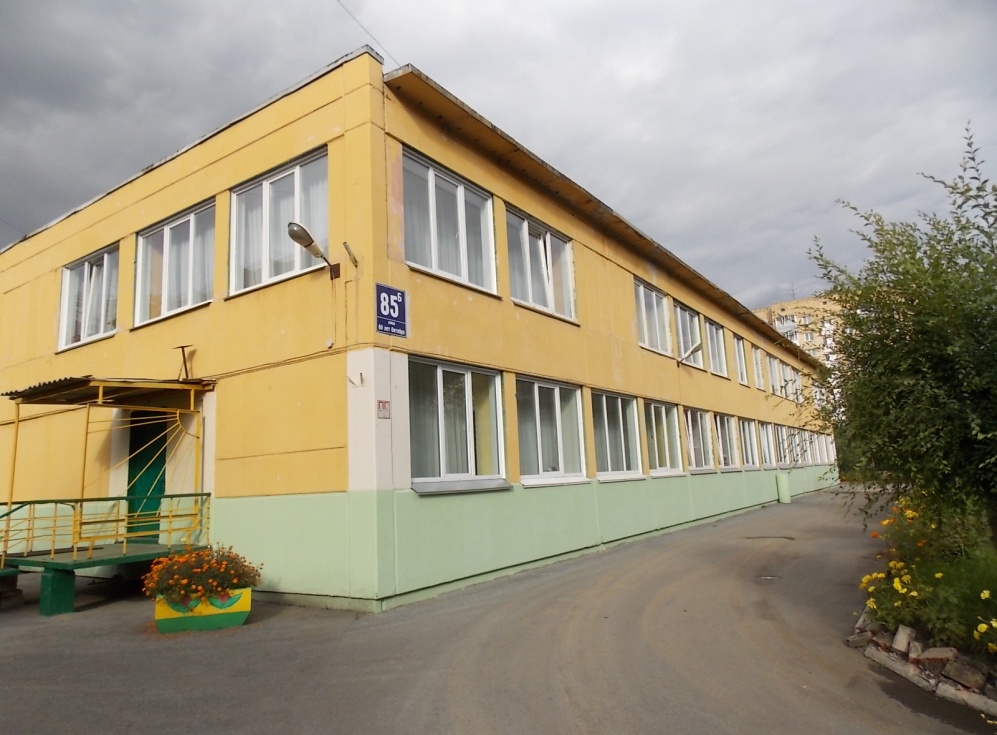 4 ключевых вопроса
Что нового в «новом» законе об образовании в РФ и новых ФГОС ?
Какие образовательные маршруты могут быть полезными для дошкольников с кохлеарными имплантами?
Какие образовательные маршруты могут быть полезными для школьников с кохлеарными имплантами?
Какие условия должна предоставить образовательная организация детям с КИ?
:ИПК РАО г. Москва
СПб НИИ ЛОР
Выбор индивидуального образовательного маршрута для школьников с нарушенным слухом, поступающих в 1 класс
Журнал «Воспитание и обучение детей с нарушениями в развитии №3 - 2016» 
Должен быть указан вариант ОМ, рекомендуемый ПМПК
Дополнительно может быть указан вариант ОМ, предпочитаемый родителями
В спорных случаях лучше «завысить» вариант ОМ, дать «шанс»
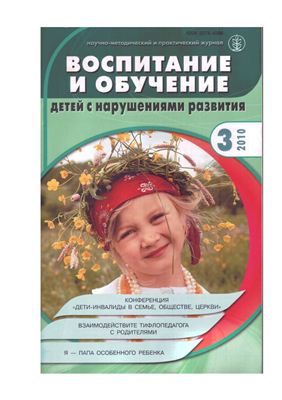 4 ключевых вопроса
Что нового в «новом» законе об образовании в РФ и новых ФГОС ?
Какие образовательные маршруты могут быть полезными для дошкольников с кохлеарными имплантами?
Какие образовательные маршруты могут быть полезными для школьников с кохлеарными имплантами?
Какие условия должна предоставить образовательная организация детям с КИ?
Техническое и психолого-педагогическое сопровождение детей с ограниченными возможностями здоровья по слуху
Наличие у каждого ребёнка двух, одного индивидуальных  слуховых аппаратов для постоянного пользования.
Наличие  технических устройств для коллективной работы  в классе, актовом зале и других помещениях (FM-системы, радиоклассы,  интерактивные доски, документ-камеры и др.). 
Индивидуальные занятия по формированию механизма речевого слуха с каждым участником образовательного процесса всех возрастных групп, обучению и коррекции произношения.
Формирование/развитие/совершенствование связной речи в устной и письменной формах.
Обучение пониманию смысла текстов.
Помощь тьюторов /сопровождающих  (в зависимости от конкретной ситуации).
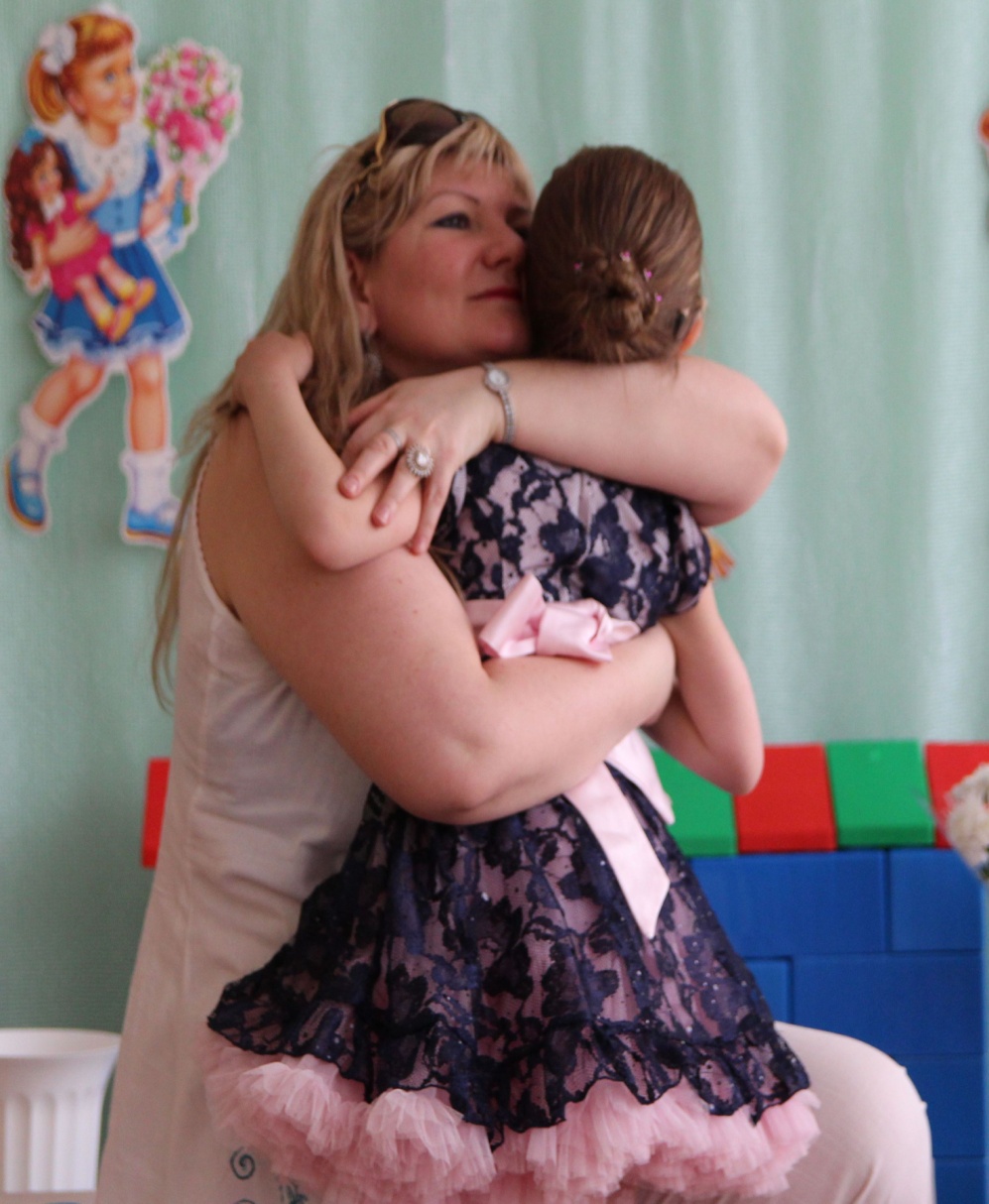 Специальное оборудование и дидактическое обеспечение
Специальные аудиовизуальные приборы и компьютерные программы для работы над произношением и развитием слухового восприятия (например, индикатор звучания ИНЗ, программы Hear the World, Speech W и др., сурдологопедический тренажер «Дэльфа142» и др.) 
Музыкальный центр с набором аудиодисков со звуками живой и неживой природы, музыкальными записями, аудиокниги.
Дидактический материал для педагогической диагностики и оценки состояния и динамики развития слухового восприятия речи и неречевых звучаний, слухозрительного восприятия речи, произносительной стороны.
Наглядный материал по изучаемым темам (иллюстрации, презентации, учебные фильмы).
Специальная литература по сурдопедагогике и сурдопсихологии.
4 ключевых вопроса
Что нового в «новом» законе об образовании в РФ и новых ФГОС ?
Какие образовательные маршруты могут быть полезными для дошкольников с кохлеарными имплантами?
Какие образовательные маршруты могут быть полезными для школьников с кохлеарными имплантами?
Какие условия должна предоставить образовательная организация детям с КИ?
Вопросы присылайте на официальные сайты: МБДОУ №194  http://dou194.ru/voprosЦентр ППМиСП №5 «Сознание» г. Красноярска  http://soznanie-kkr.ru/?p=7525